Meeting 2/27
SPRING BREAK COUNT DOWN: 
5 Days!!
Relay for Life
March 24-25th
Walter Fieldhouse 6pm-3am
Costs $10
Theme: Las Vegas
(Wedding with Photo Booth)
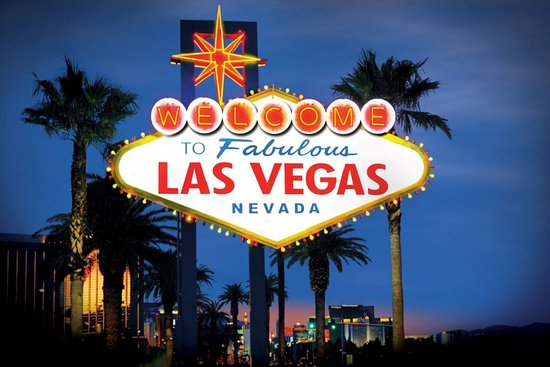 Uni
Money will be due: 
March 20th 
Rented and New
Attendance
It’s important!!!!!

Novice:
-1st miss-5k
-2nd miss-10k
-3rd miss-15k
*no call no show, unexcused
Elections
Nominations: March 20th
Elections: March 27th
Spring Break Guidelines
Food!!
Carly’s House Dinner:
 https://docs.google.com/spreadsheets/d/1s9ucM-Gr2EArVIP1UV8srFqt9ODZ0KCP4IUEPqDmtT4/edit?usp=sharing


“Don’t eat food that will make 
you vomit the next day.” – Carl
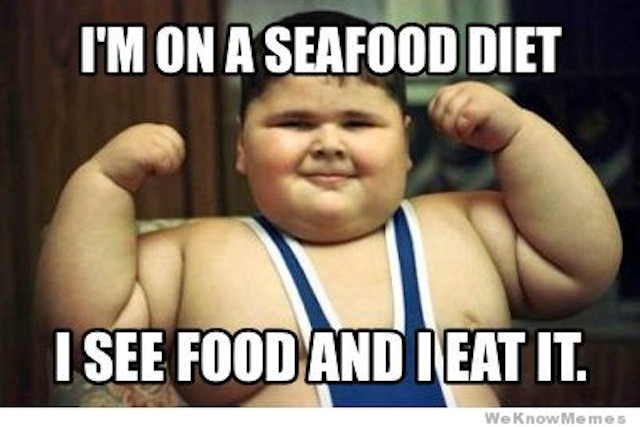 Food Spring Break:
Travel Pack!
This will be us!
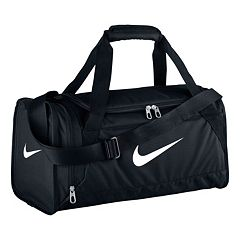 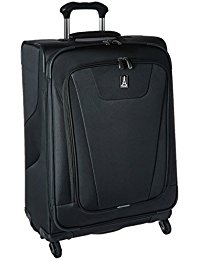 First Camp Payment
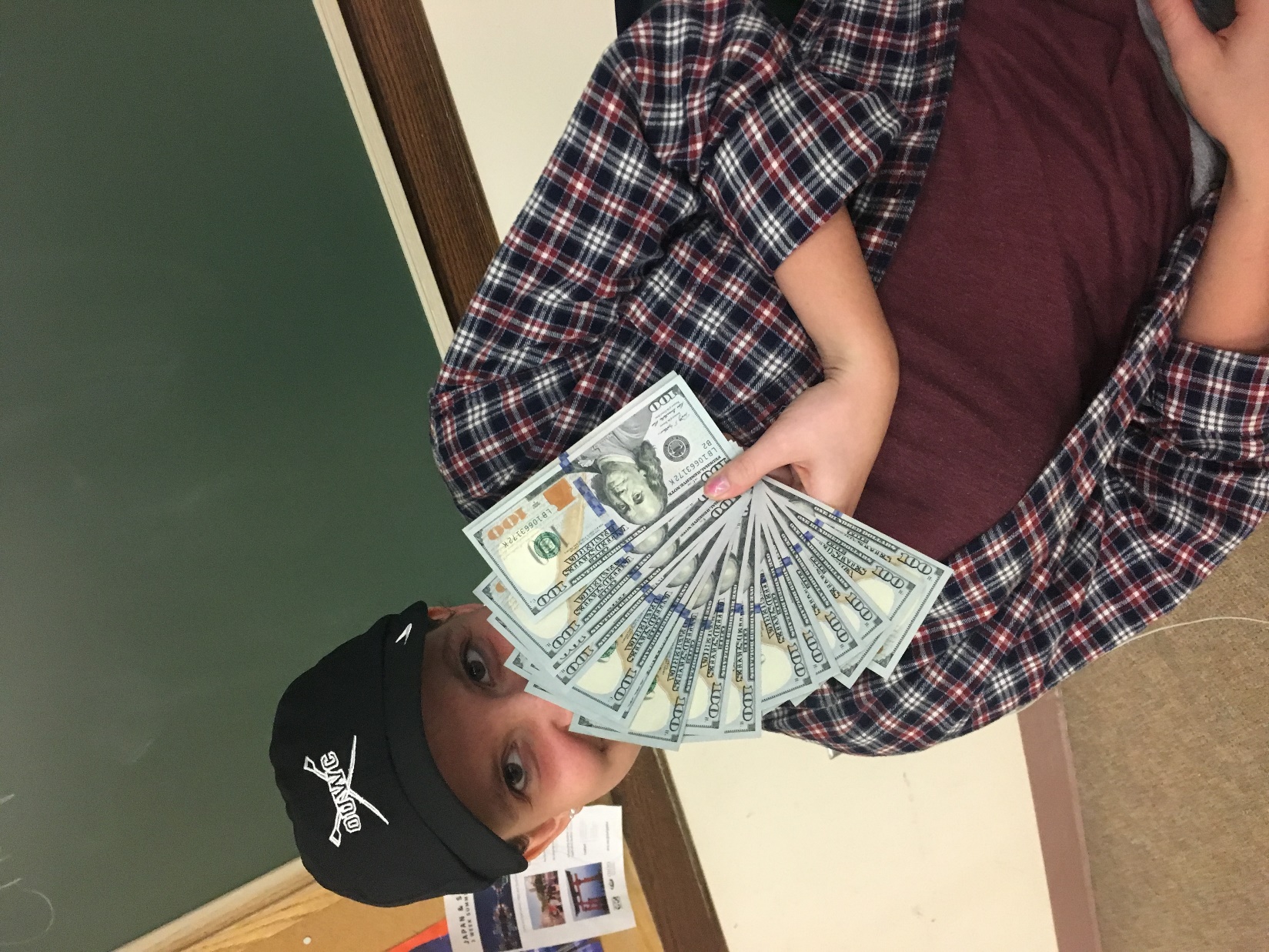 Money to Jeannie 
Checks made out to Ohio University Women’s Crew
If you get an envelope PLZ label it with your name, the amount, 
how you paid (cash or check with the check number) and
the word CAMP

IF YOU HAVE ERG-O-THON MONEY GIVE IT TO CHEY I DON’T WANT IT (yet) !!!*!**!*!*!*!*!*!!